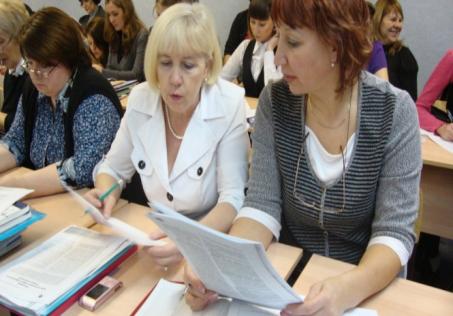 Поисково-исследовательская и конкурсная деятельность учителя начальных классов через различные формы работы ШМО
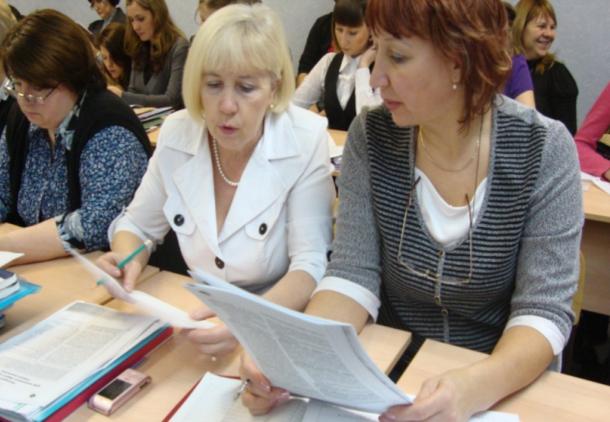 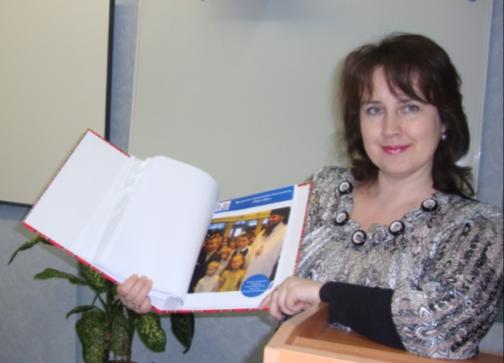 Учитель должен сознательно идти в ногу с современностью, проникаться и вдохновляться пробудившимися в ней силами. 
                                                            А. Дистервег
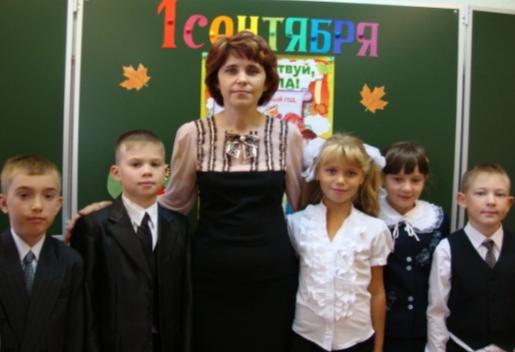 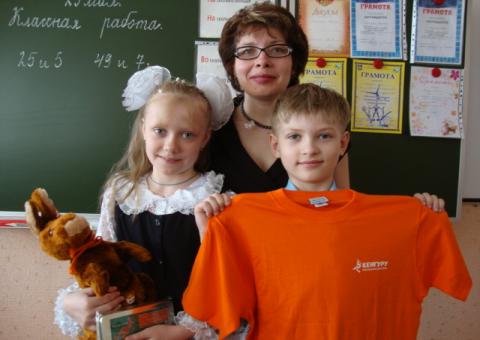 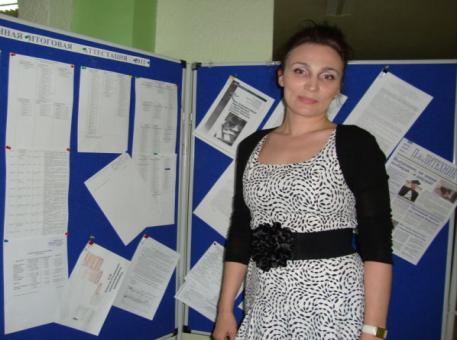 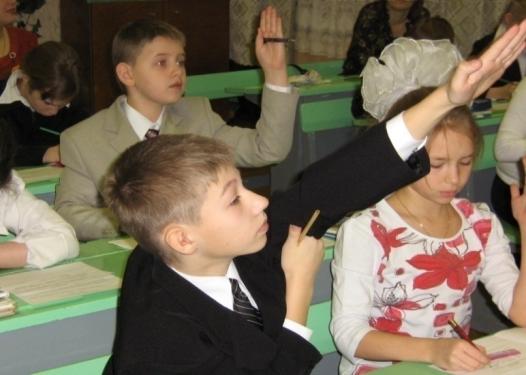 Инновационный потенциал учителей
Квалификационная готовность 
к освоению новшеств.
Восприимчивость педагогов к новому.
Информационная готовность педколлектива.
Мотивационная готовность педагогического коллектива к освоению новшеств
Малое количество антиинновационных барьеров учителей, препятствующие освоению инноваций
Уровень новаторства учителей в школьном коллективе
Квалификационная готовность
Восприимчивость педагогов к новому
1. Вы постоянно следите за передовым педагогическим опытом в своей деятельности, стремитесь внедрить его с учетом изменяющихся образовательных потребностей общества, индивидуального стиля Вашей педагогической деятельности?
2. Вы  постоянно занимаетесь самообразованием?
3. Вы придерживаетесь определенных педагогических идей, 
    развиваете их в процессе педагогической деятельности?
4. Вы сотрудничаете с научными консультантами?
5. Вы видите перспективу своей деятельности, прогнозируете ее?
6. Вы открыты новому?
Информационная готовность
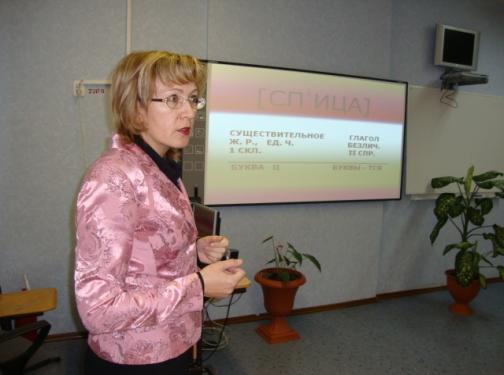 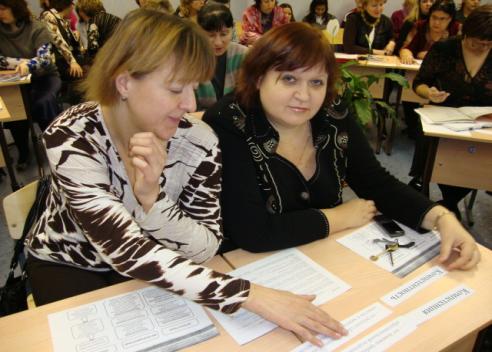 Мотивационная готовность
Осознание недостаточности достигнутых результатов и желание их улучшить.
Высокий уровень профессиональных притязаний, сильная потребность в достижении высоких результатов.
Желание создать хорошую, эффективную школу для детей.
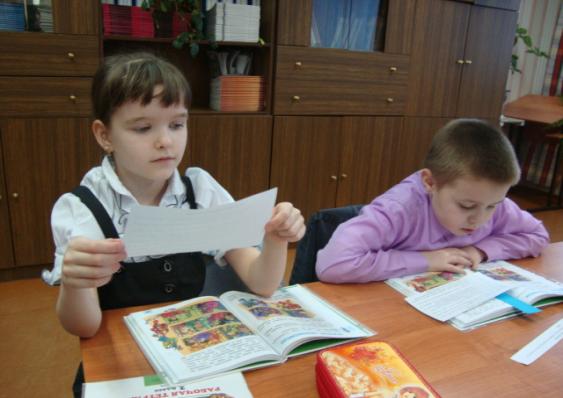 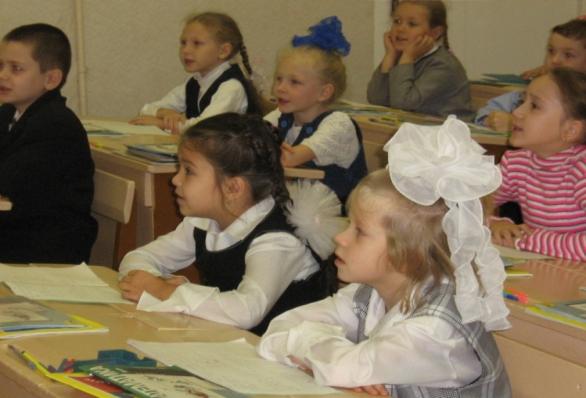 Уровень новаторства
Группа А. Вы поглощены новшествами, постоянно ими интересуетесь, всегда воспринимаете их первыми, смело внедряете, идете на риск.
Группа В. Вы интересуетесь новшествами, но не идете за ними вслепую, рассчитываете целесообразность нововведения. Считаете, что новшества следует внедрять сразу после того, как они появились в условиях, близких к Вашим.
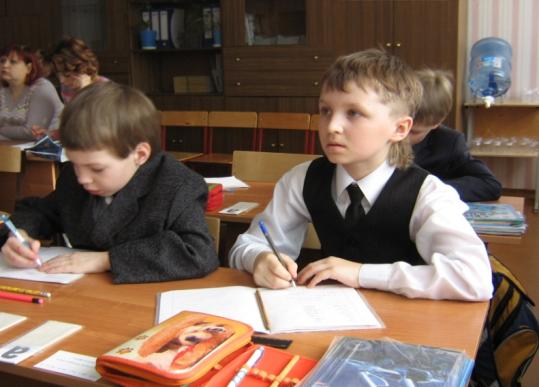 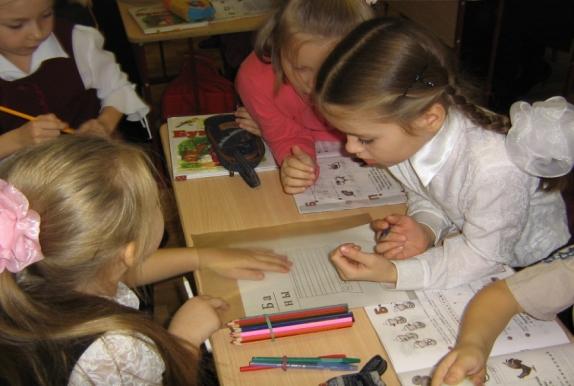 Виды инноваций
развитие собственного опыта, 
заимствование опыта, кем-то ранее созданного, 
освоение научных разработок, 
осмысливаемый и анализируемый путь проб и ошибок 
эксперимент.
Логика построения темы самообразования
Тема самообразования
Тема параллели
Тема ШМО
Тема школы
Заседания ШМО
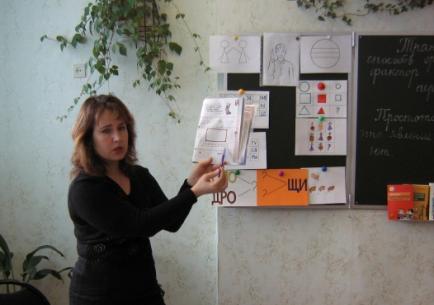 круглые столы
деловые игры
творческие мастерские
решение педагогических задач
школа передового опыта
презентация опыта
проблемная школа
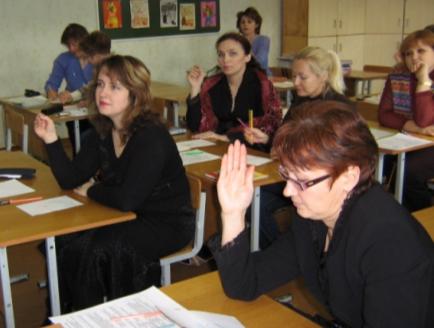 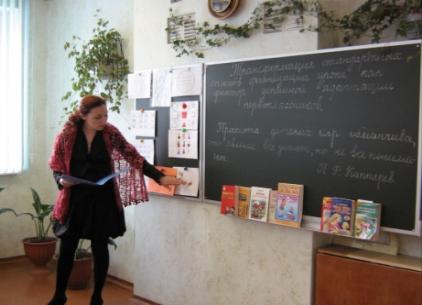 Функции МО
планирование и анализ
организационно-координационная
инновационная
научно-методическая
Система применения образовательных технологий
 в учебных предметах
Обобщение опыта работы
2008-2009 учебный год            На уровне района
Школа молодого учителя. «Творческая мастерская учителя»
Презентация инновационного опыта работы победителей ПНПО
Муниципальная ярмарка педагогических идей
Муниципальный конкурс программ на лучшую организацию ДОЛ
На уровне города
Конференция «Инновации в образовании: опыт, проблемы, перспективы
  На уровне республики
Семинар «Национальная программа «Образование» как фактор инновационных преобразований развития ОУ»
2009-2010 учебный год       На уровне района
Педагогические чтения
Муниципальная ярмарка педагогических идей
День учителя начальных классов
          На уровне республики
Творческая мастерская на базе КРИРОиПК
2010-2011 учебный год                 На уровне района
Муниципальная ярмарка педагогических идей
         На уровне города
Конференция «Инновации в образовании: опыт, проблемы, перспективы»
Семинары для студентов ГОУ СПО «Творческий потенциал учителя», «Организация работы классного руководителя» 
  На уровне республики
Дистанционный фестиваль педагогических идей
2011-2012 учебный год                  На уровне района
Муниципальная ярмарка педагогических идей
Практический семинар «Проектирование уроков в 1 классе с использованием новых образовательных технологий»
На уровне республики
Семинар «Реализация программы 
духовно-нравственного развития и 
воспитания гражданина России в 
рамках ФГОС нового поколения»
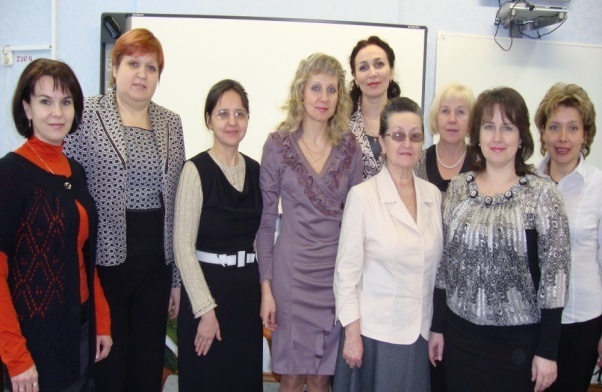 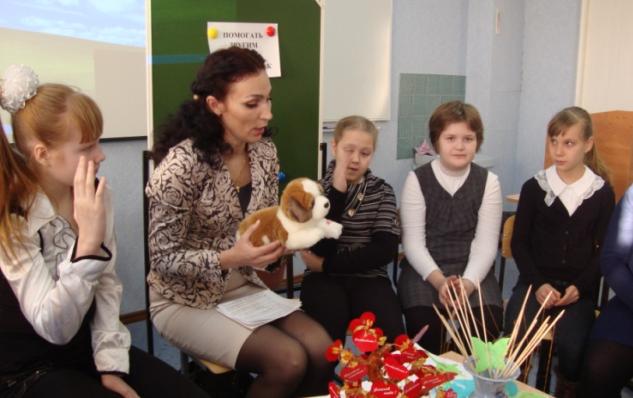 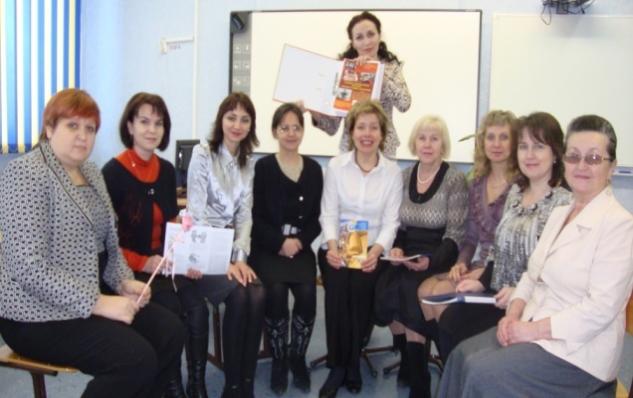 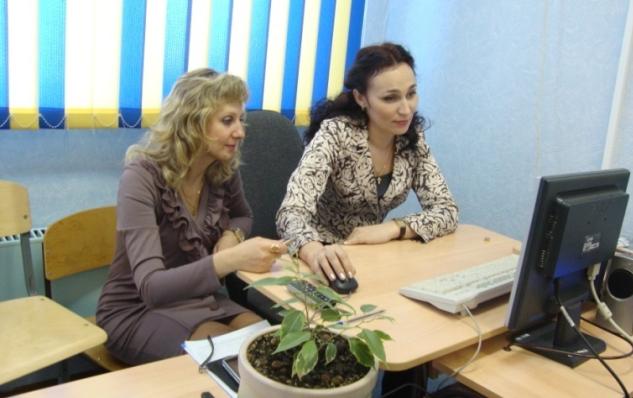 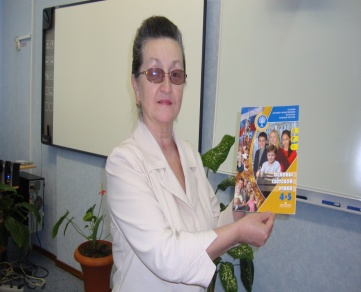 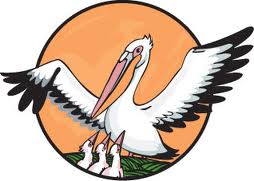 Учитель года
Проблема творчества – один из участков педагогической целины.   
                                  В. А. Сухомлинский
2007 год
2010 год
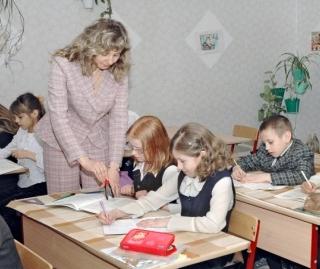 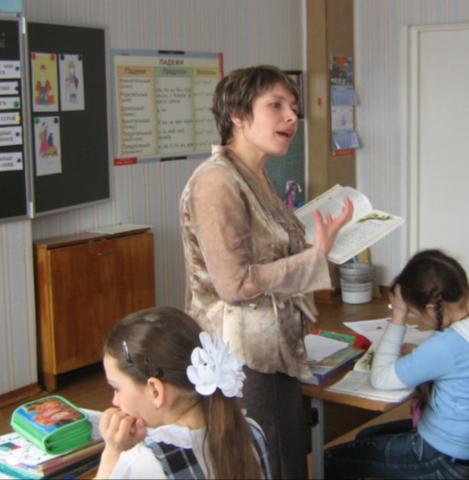 Фомина Елена Геннадиевна
Южакова Марина Степановна
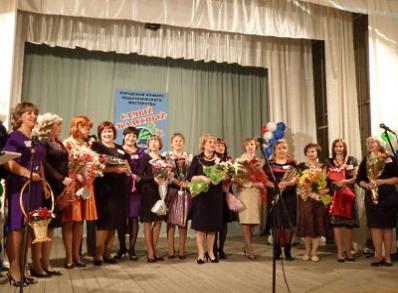 Самый классный классный
Уметь любить ребенка - значит много думать, много переживать, искать, отказываться от сковывающих шаблонов, привычек, предрассудков.                                                               В.А.Сухомлинский
2010 год
2011 год
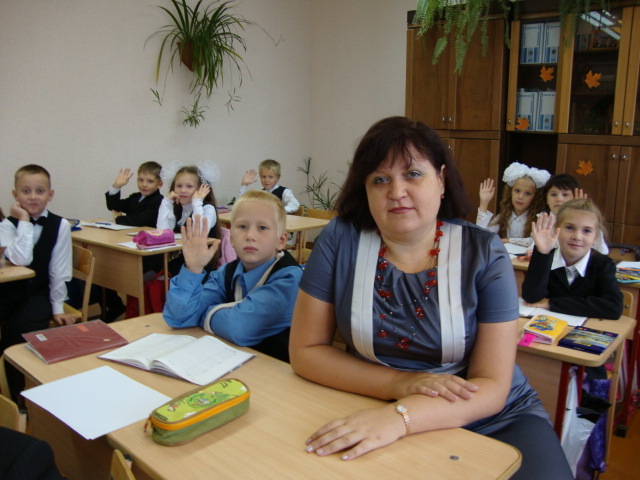 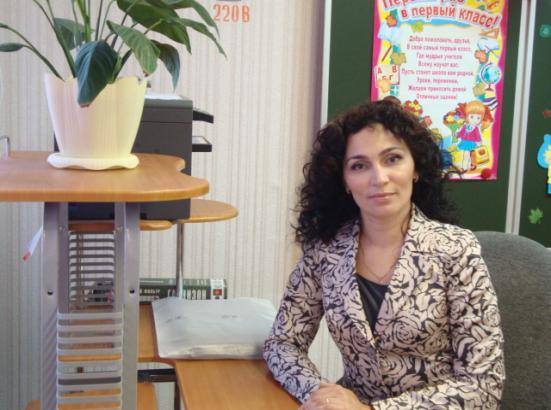 Мичурина Татьяна Петровна
Цыганкова Наталья Павловна
Основное достижение и признание педагогического коллектива на уровне Республики Коми – победители конкурсного отбора лучших учителей в рамках ПНПО
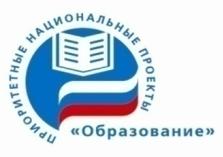 2008 год
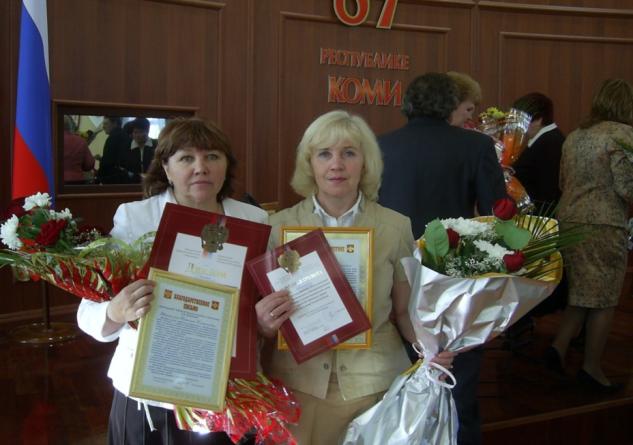 2009 год
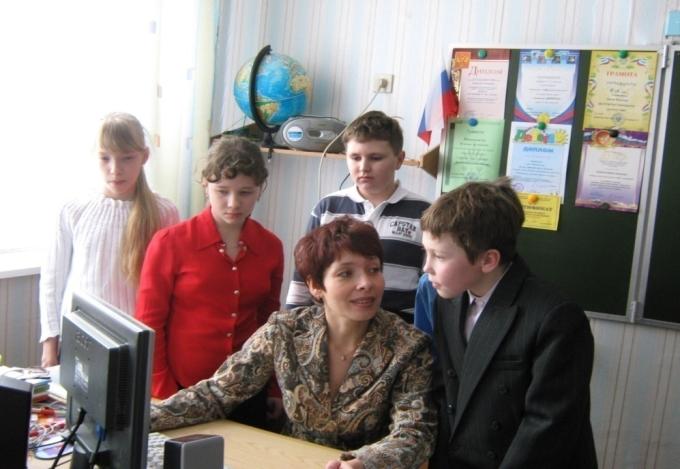 Беляева Татьяна Ивановна
Южакова Марина Степановна
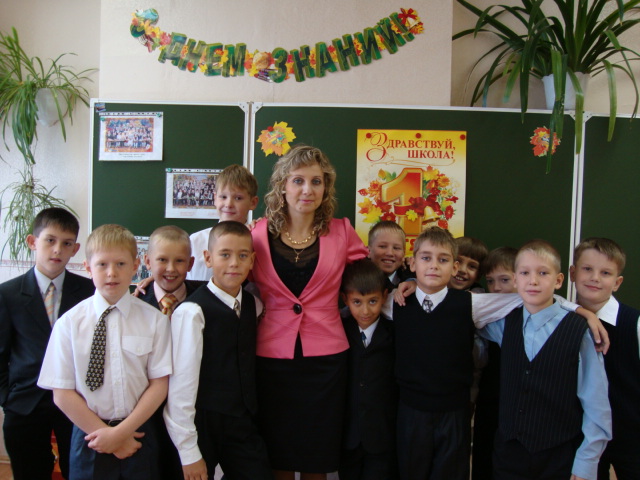 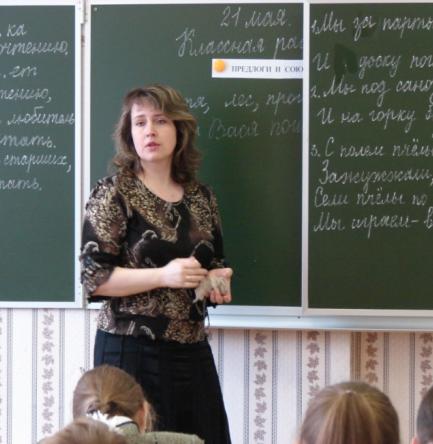 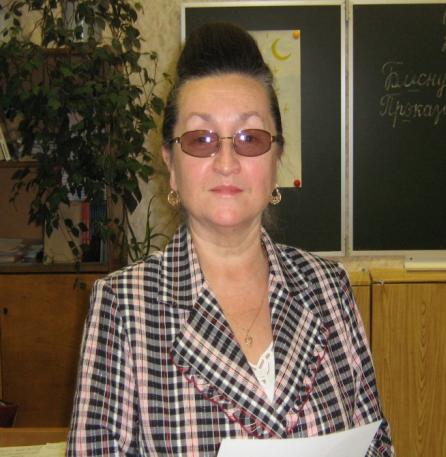 Учитель живет до тех пор, пока учится; как только он перестает учиться, в нем умирает учитель.  
                                                  К. Д. Ушинский